SECTOR ELECTRICIDAD | NIVEL 4° MEDIO
MÓDULO 6
INSTALACIONES ELÉCTRICAS INDUSTRIALES
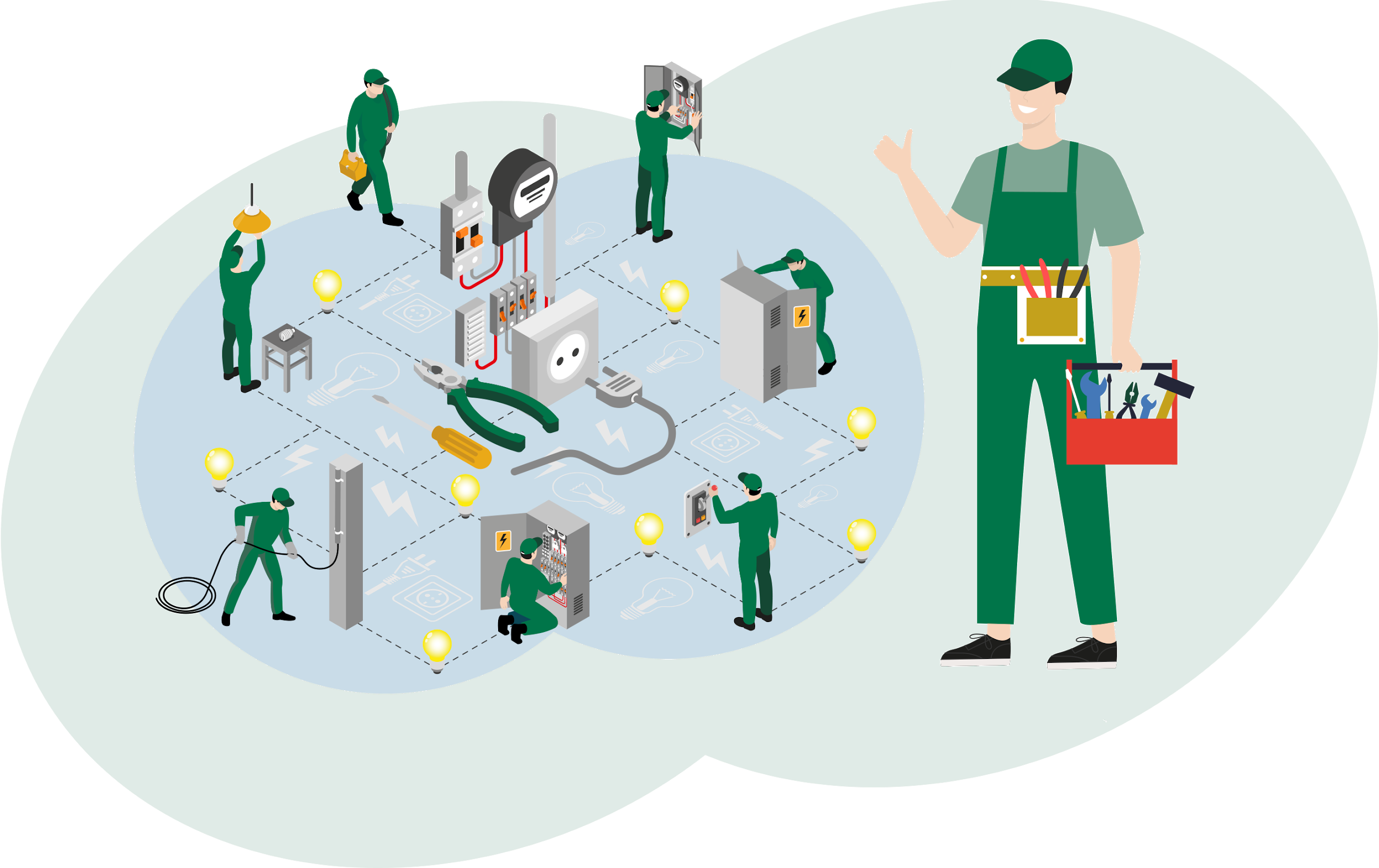 En estos documentos se utilizarán de manera inclusiva términos como: el estudiante, el docente, el compañero u otras palabras equivalentes y sus respectivos plurales, es decir, con ellas, se hace referencia tanto a hombres como a mujeres.
MÓDULO 6 | INSTALACIONES ELÉCTRICAS INDUSTRIALES
ACTIVIDAD 5
PROYECTO DE INGENIERÍA:
INFORME TÉCNICO
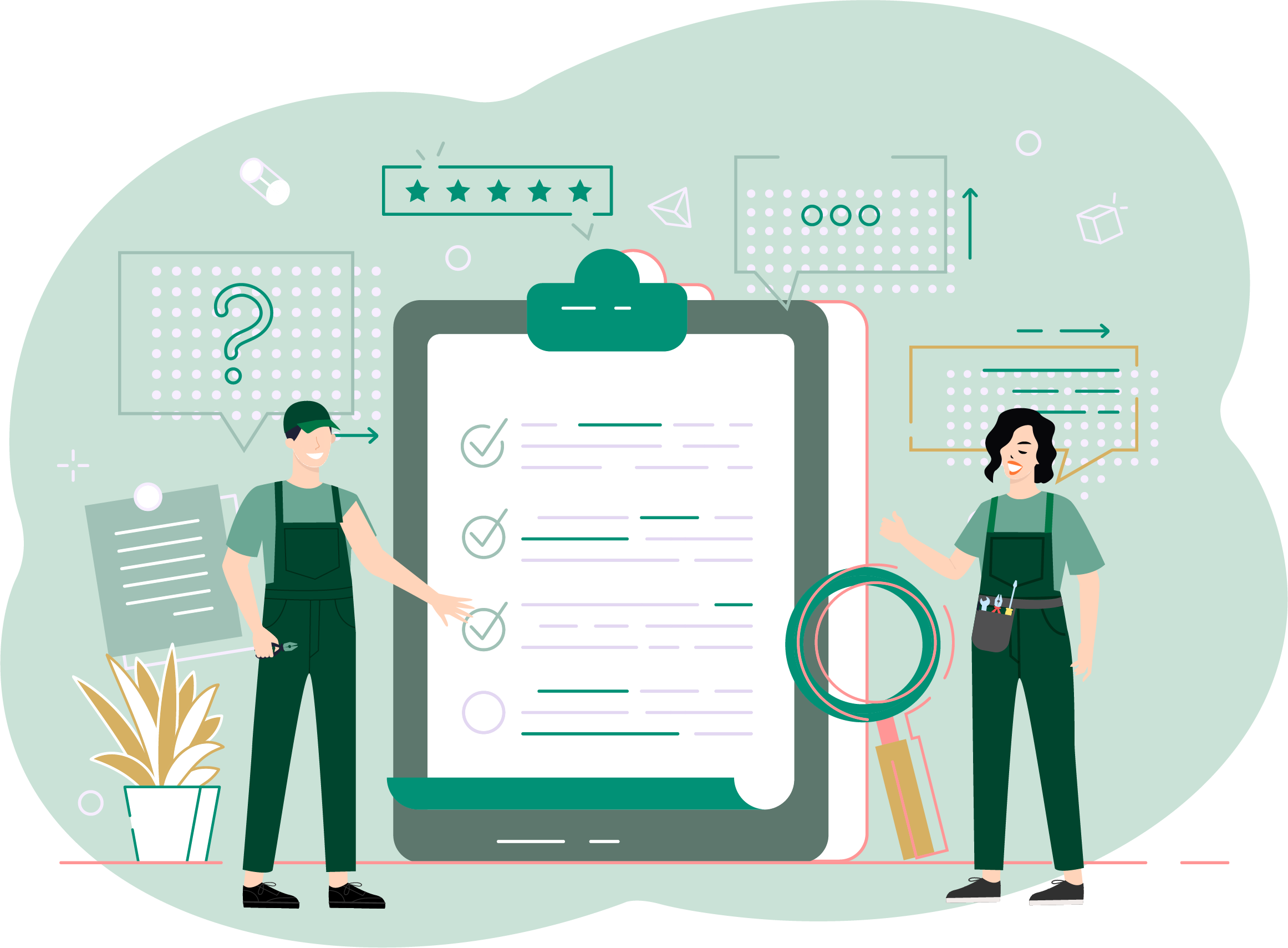 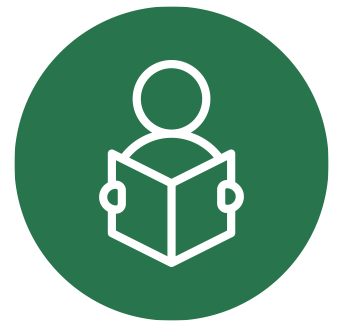 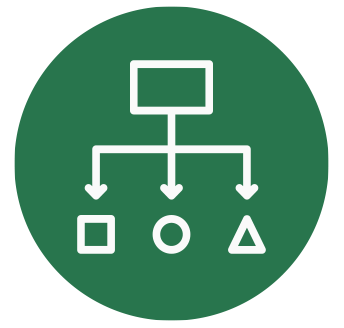 APRENDIZAJE ESPERADO
Ejecuta instalación eléctrica de fuerza motriz de acuerdo a las especificaciones técnicas del plano o proyecto eléctrico, considerando las exigencias generales para instalaciones de  fuerza y calefacción, según la normativa vigente.
Realiza instalación eléctrica de calefacción de acuerdo a las especificaciones técnicas del  proyecto eléctrico, considerando las exigencias y la normativa general para instalaciones de calefacción.
Instala tablero eléctrico y dispositivos de  protección en instalación eléctrica de calefacción y fuerza motriz de acuerdo a las especificaciones técnicas del plano o proyecto eléctrico, considerando las exigencias generales para instalaciones de fuerza y calefacción de la normativa vigente.
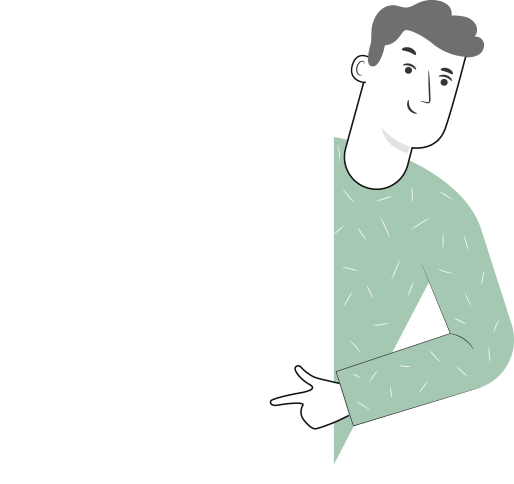 METODOLOGÍA SELECCIONADA
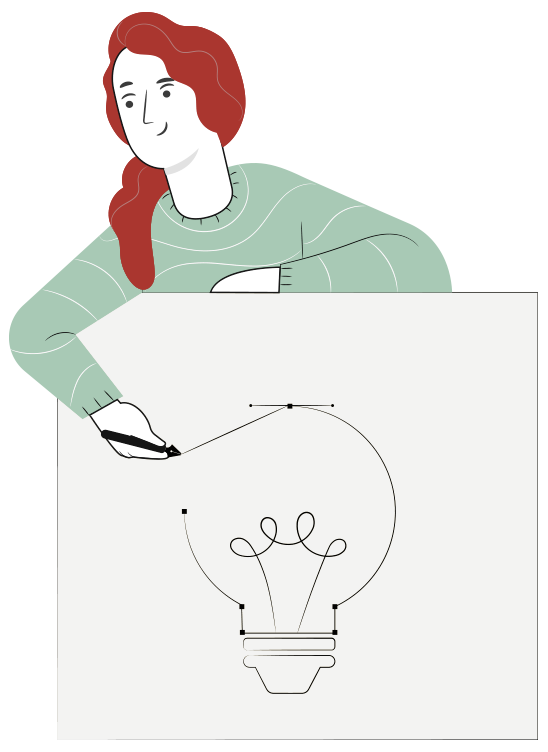 Método de 
Proyectos
5
MENÚ DE LA ACTIVIDAD
PROYECTO DE INGENIERÍA:
INFORME TÉCNICO
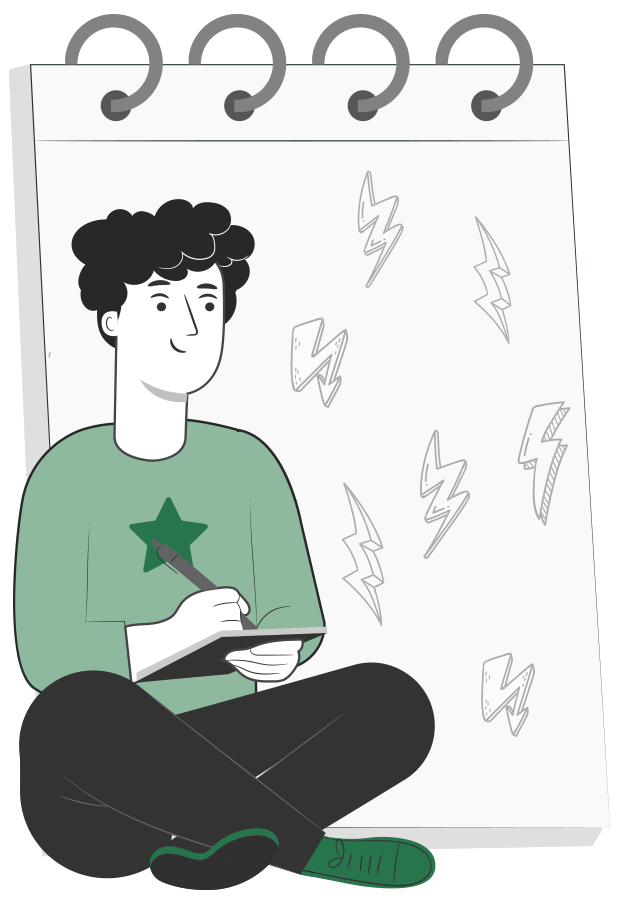 Actividad de conocimientos previos 
Actividad Cuánto Aprendimos
Ticket de Salida
1
2
3
5
ACTIVIDAD
CONOCIMIENTOS PREVIOS
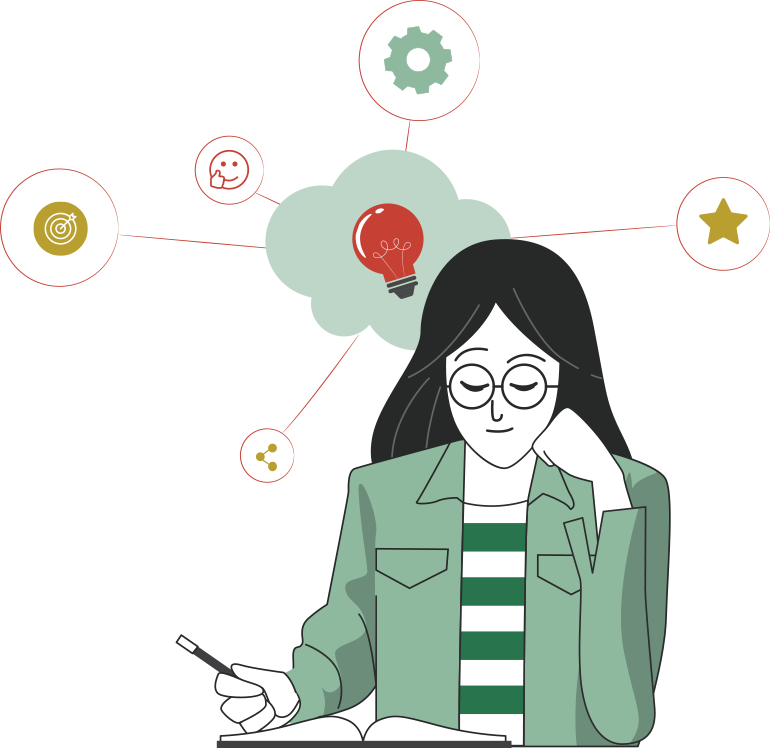 PROYECTO DE INGENIERÍA:
INFORME TÉCNICO

¡Ahora veamos cómo lo que ya has aprendido refuerza y mejora lo que estás a punto de aprender!
METODOLOGÍA ACTIVA
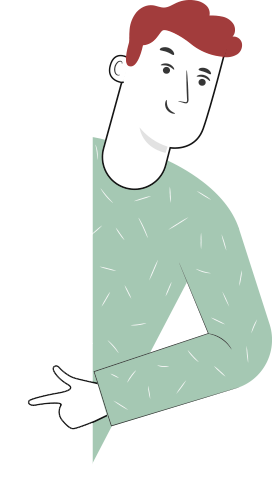 MÉTODO DE PROYECTOS
Se distinguen 4 fases: 

Diagnóstico
Plan de trabajo
Informe ( memoria explicativa)
Evaluación
MÉTODO DE PROYECTOS
Esta metodología de trabajo se enfoca en los trabajos grupales y colaborativos, siguiendo elocuencia en cada una de sus fases: Diagnóstico, diseño, ejecución y evaluación para la toma de decisión que den origen al desarrollo de un informe técnico. Adicionalmente se entregarán recursos de aprendizajes que permitan desarrollar cada etapa del proyecto. En esta actividad se desarrollará un informe técnico tipo memoria explicativa que considere aspectos de EETT y memoria de cálculo de lo ya revisado y/o ejecutado.
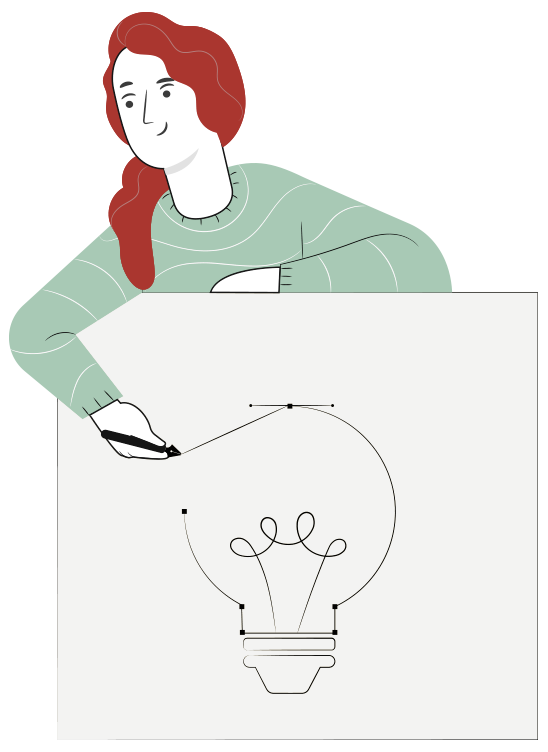 ¿QUÉ ES UN INFORME?
El informe es un documento escrito en con fin informativo (científico, técnico o comercial) con el propósito de comunicar información ordenada y clara.

 Por consiguiente, refiere hechos obtenidos o verificados por el autor (reconocimientos, investigaciones, estudios, o trabajos).
En este caso desarrollaremos un: INFORME TÉCNICO
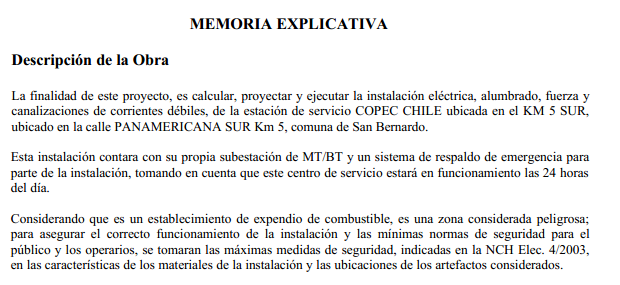 MEMORIA EXPLICATIVA
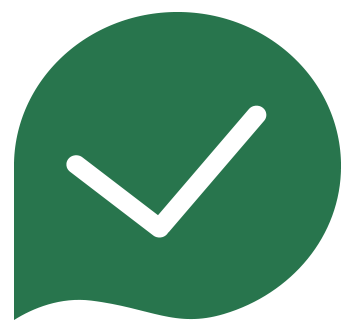 La memoria explicativa considera indicaciones del contexto del proyecto de instalaciones eléctricas, tanto como el diseño como el desarrollo. Pero además considera cálculos de los componentes del sistema , lo que implica una memoria de cálculo que justifique las decisiones.
Especificaciones Técnicas EETT
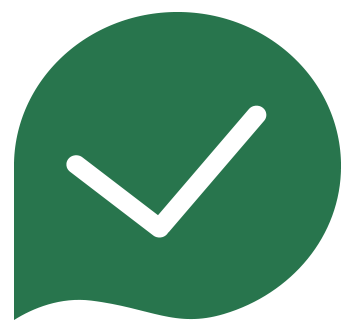 Las especificaciones Técnicas son un informe o un documento donde se debe especificar con detalles los procedimientos eléctricos asociados frecuentemente  a equipos eléctricos, entregados por el fabricante.  Típicamente también las EETT de un proyecto se integran juntos a una memoria de cálculo para dar origen a la memoria explicativa.
CIRCUITO DE FUERZA
PLANO ELÉCTRICO
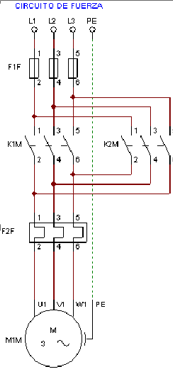 Un plano eléctrico es una representación gráfica de las ubicaciones del alumbrado exterior e interior, tomacorrientes, circuitos de fuerza motriz o calefacción de un determinado inmueble, según una simbología normalizada.
DIAGRAMA UNILINEAL
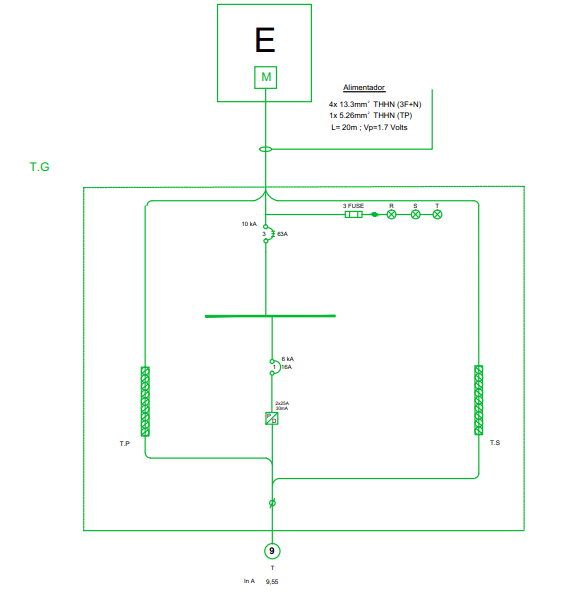 Un  diagrama  unilineal  es  una  representación  simbólica  de cómo  se  distribuyen  los componentes de un TDA y su función por cada circuito. 
Como  se  puede  apreciar  en  el  DU  se  detallan  todas  las  características  técnicas  de  los componentes  que  van  conectados  en  el  TDA  (Tablero  de  Distribución  de  Alumbrado), también las secciones  y los tipos de  conductores que alimentarán los diversos circuitos y los dos tipos de tierra que tendrá la instalación.
TG
INFORME TÉCNICO
Dentro de los ítems a considerar en el desarrollo de un informe técnico tipo Memoria Explicativa / EETT con objetivo eléctrico tenemos lo siguiente.
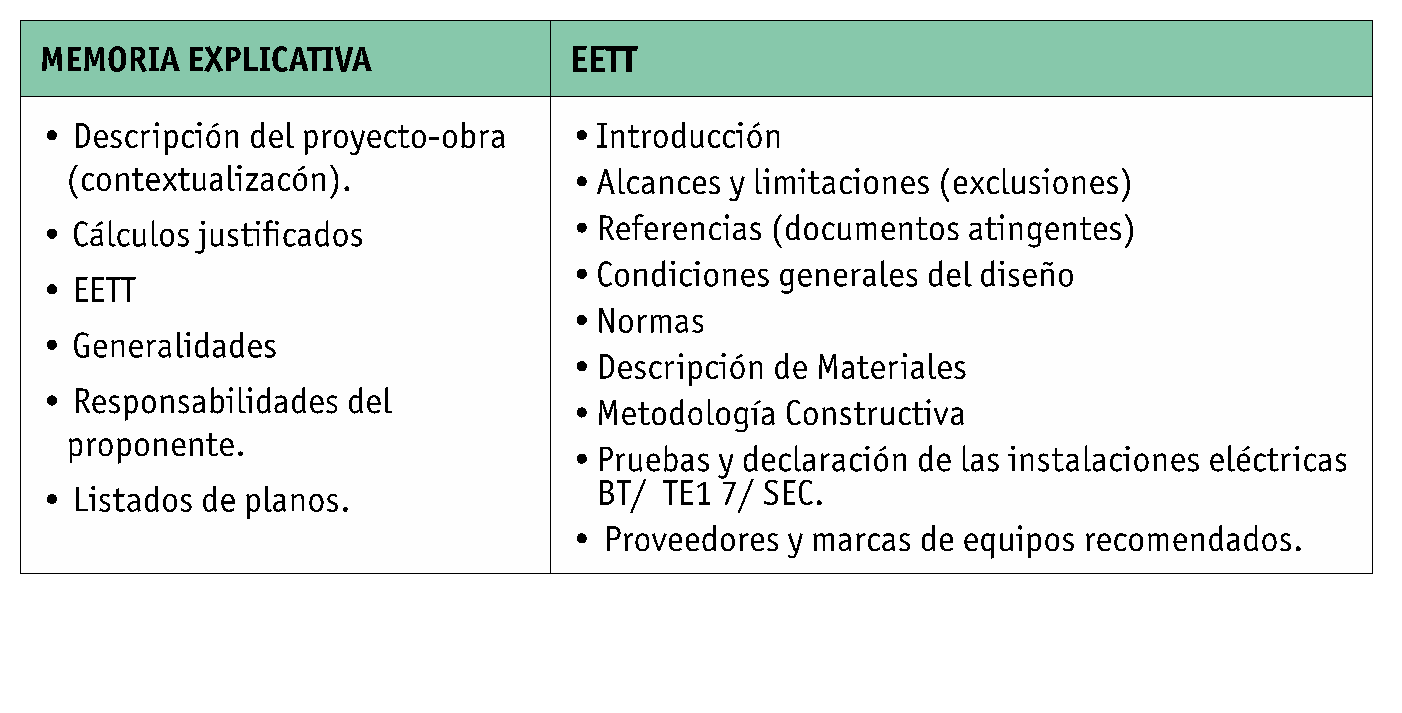 INFORME TÉCNICO
Realizaremos un informe técnico compuesto por levantamiento de la información e indicación para la ejecución

• Parte 1: Informe Técnico Diagnóstico. Ya completado ( Actividad 3)

• Parte 2: Informe Técnico Memoria Explicativa, EETT y memoria de calculo

Referencias
http://cormudesi.cl/Licitacion20122018/1.-ANERXO%20MEMORIA%20DE%20CALCULO%20-%20ESC%20PAULA%20JARA%20QUEMADA.pdf
http://cormudesi.cl/Licitacion20122018/2.-INFORME%20TECNICO%20-%20ESC%20PAULA%20JARA%20QUEMADA.pdf
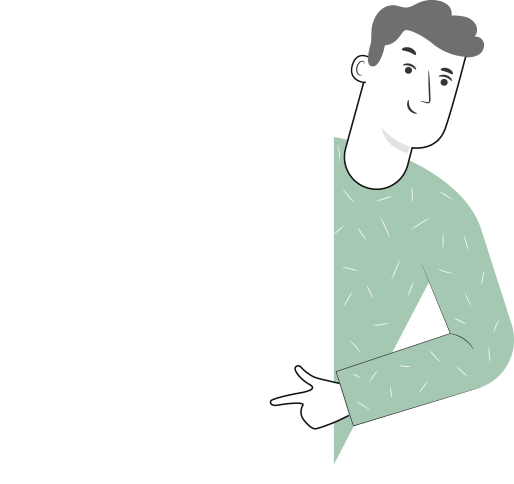 5
REVISEMOS
¿CUÁNTO APRENDIMOS?
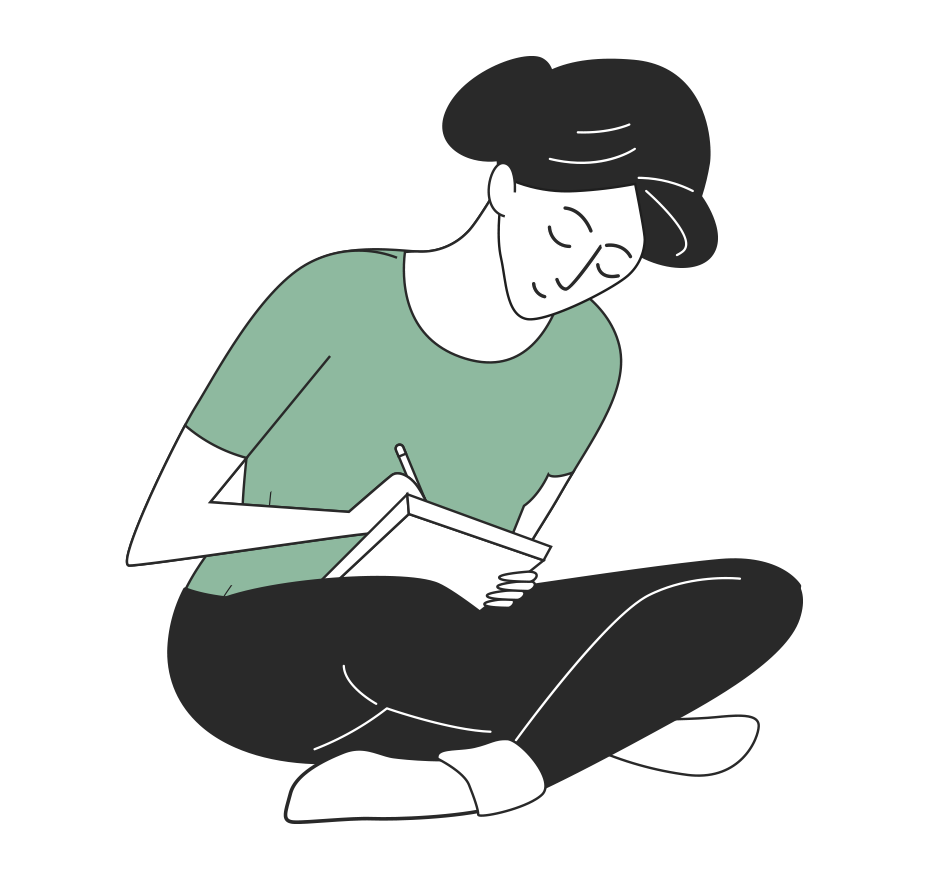 PROYECTO DE INGENIERÍA:
INFORME TÉCNICO

¡Ahora realizaremos una actividad que resume todo lo que hemos visto! ¡Atentos, atentas!
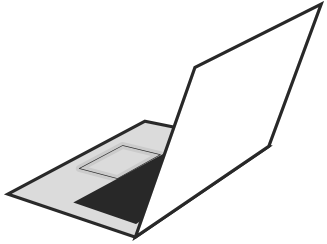 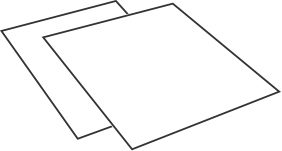 MATERIAL
COMPLEMENTARIO
Antes de realizar la actividad práctica te invitamos a que revises la cápsula animada:

"Uso de multitester o multímetro"
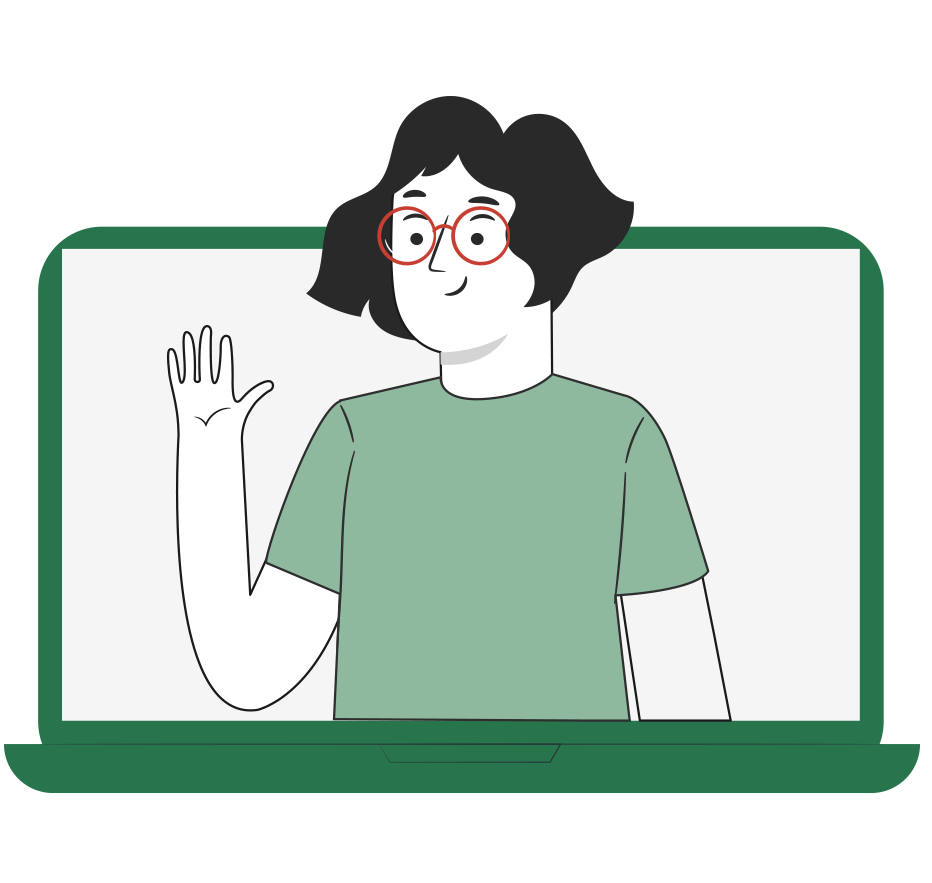 ANTES DE COMENZAR LA ACTIVIDAD:
¡ATENCIÓN!
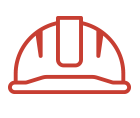 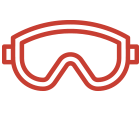 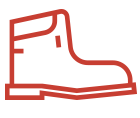 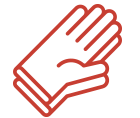 Utilizar EPPs para el autocuidado.
Manipular cuidadosamente herramientas.
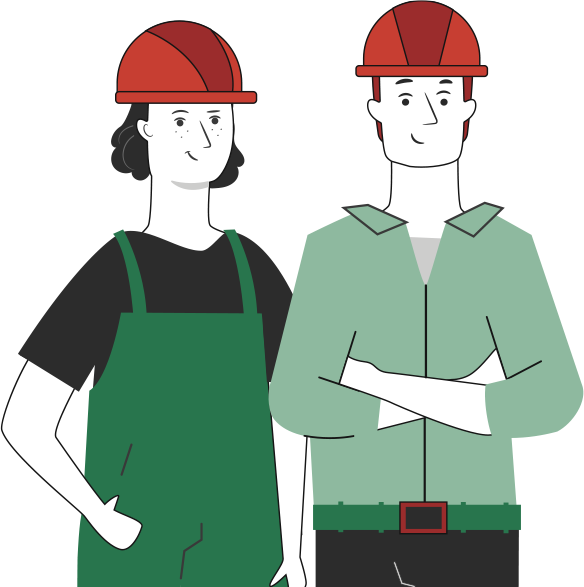 Ser ordenado con el área de trabajo.
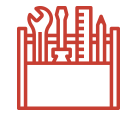 Ser cuidadoso y respetuoso con los integrantes del equipo de trabajo, asegurando la integridad física de todos.
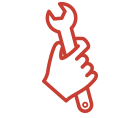 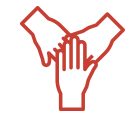 Toda actividad debe desarrollarse bajo supervisión de la persona a cargo del taller o laboratorio.
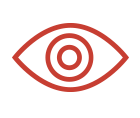 ANTES DE TERMINAR:
TICKET DE SALIDA
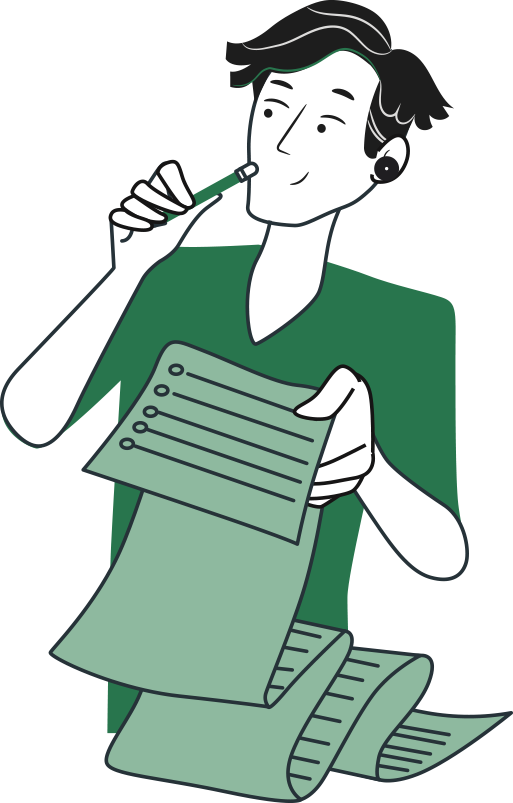 PROYECTO DE INGENIERÍA:
INFORME TÉCNICO

¡No olvides contestar y entregar el Ticket de Salida!

¡Hasta la próxima!
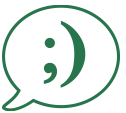